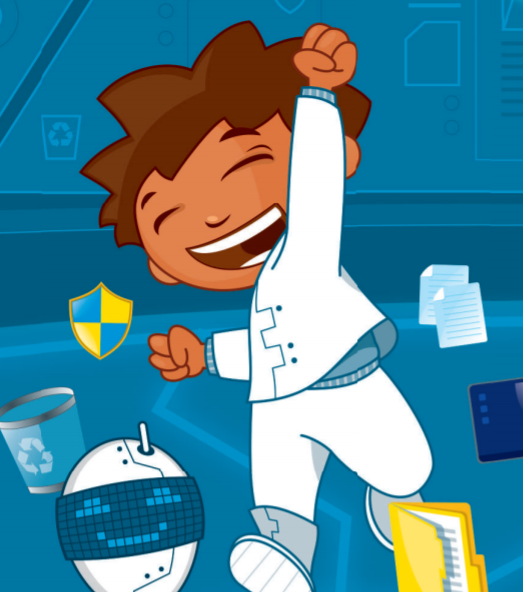 الوحدة الأولى
تعلم الأساسيات
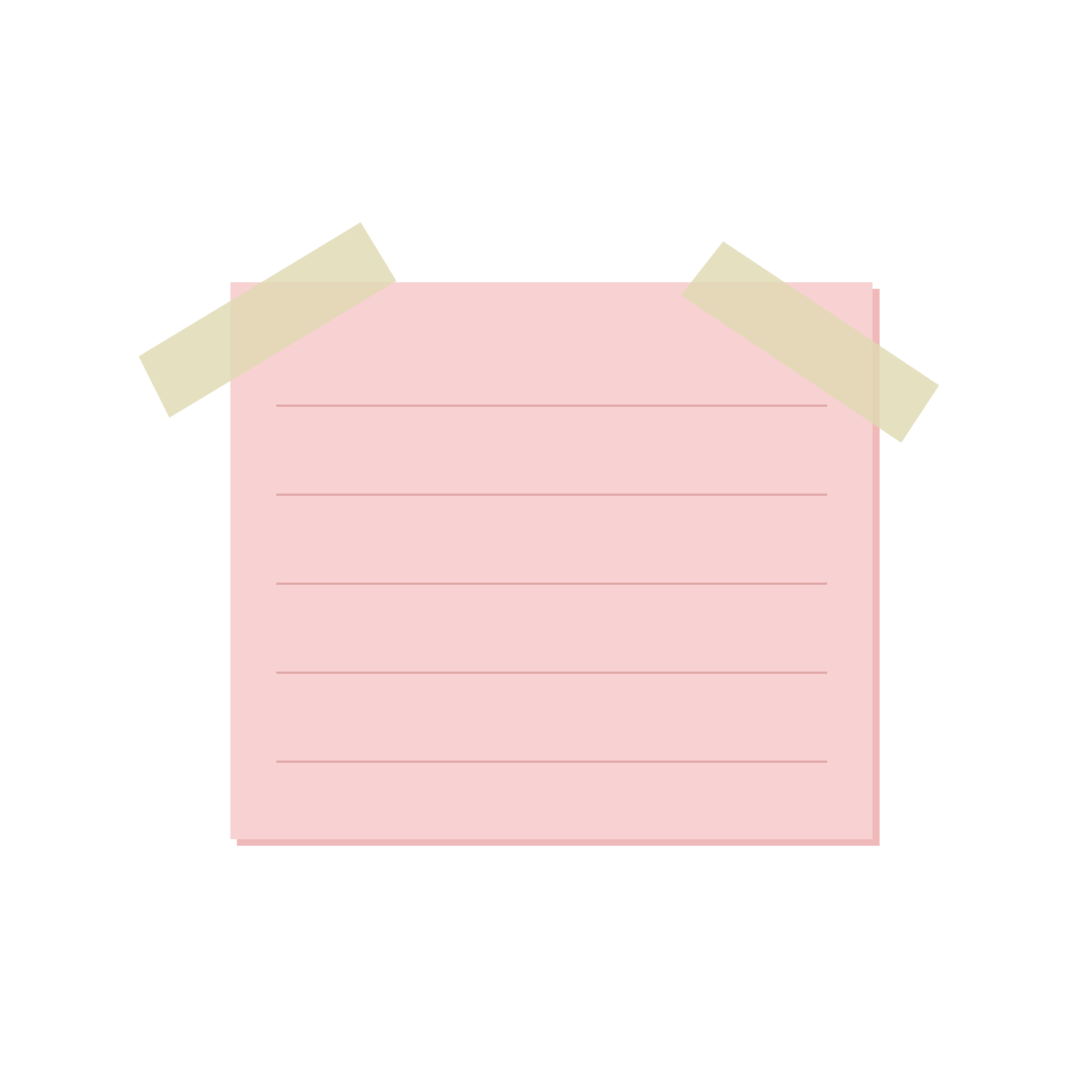 لنطبق معًا 

تدريب 1
أجزاء الحاسب
حدد الأجهزة التي تحتاجها لتقوم بما يلي:
كتابة أرقام وحروف
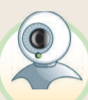 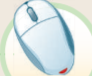 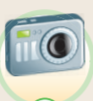 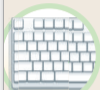 إدخال صورة للحاسب
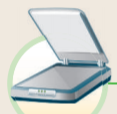 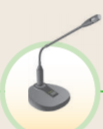 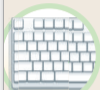 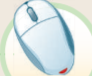 الاستماع إلى الملفات الصوتية
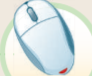 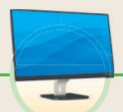 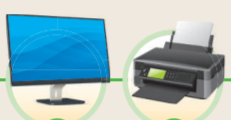 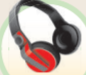 طباعة صفحة
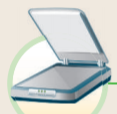 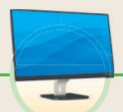 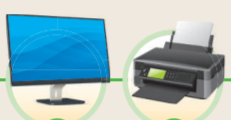 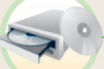 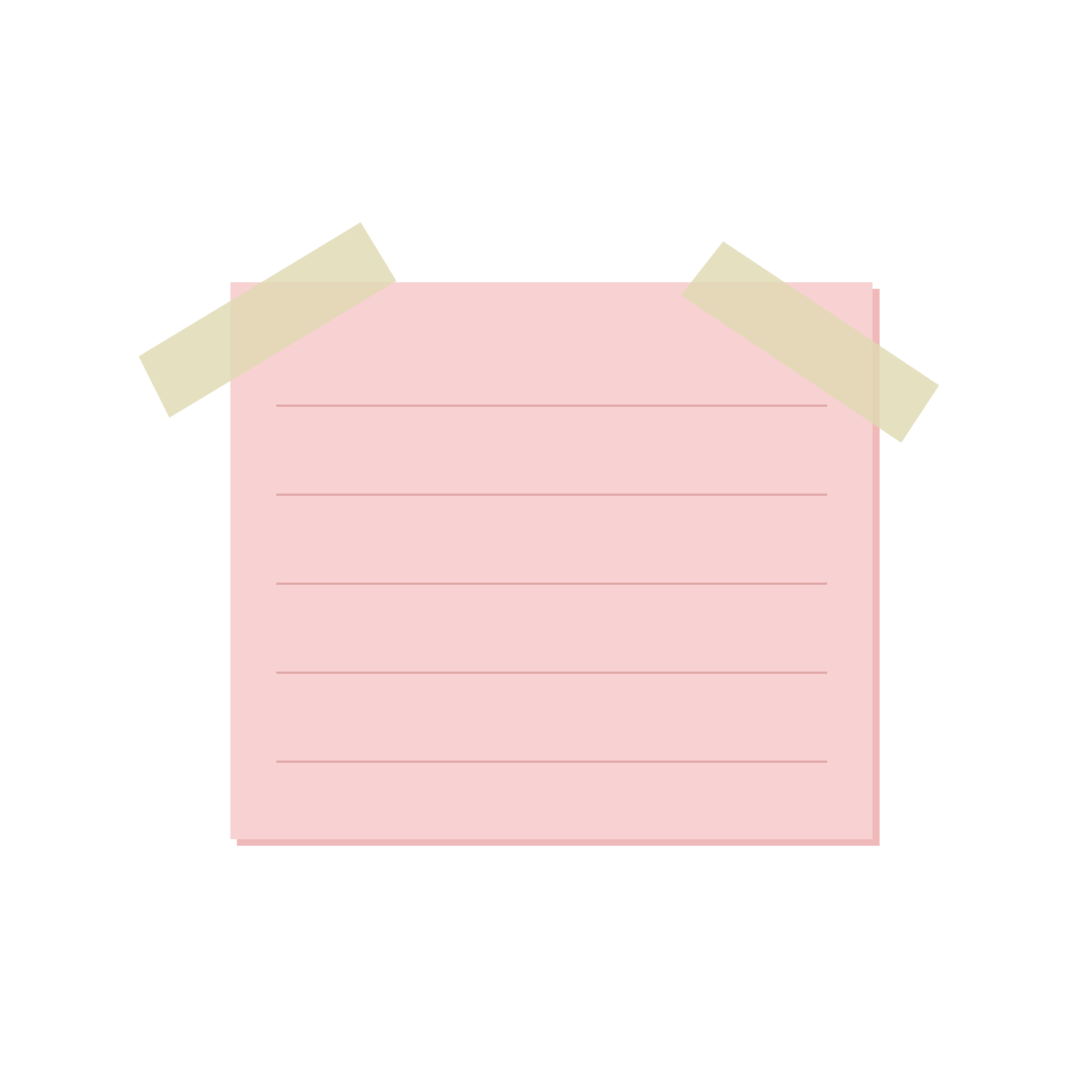 لنطبق معًا 

تدريب 2
أجزاء الحاسب
ضع دائرة حول المكونات الموجودة في صندوق الحاسب.
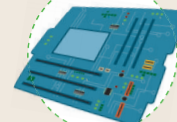 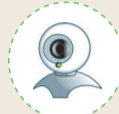 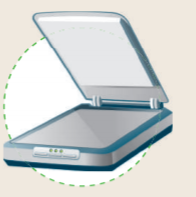 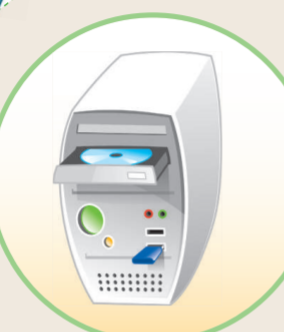 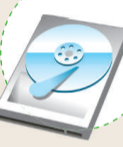 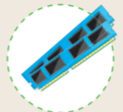 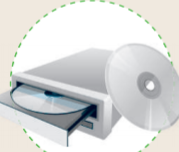 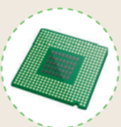 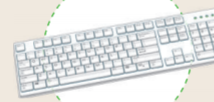 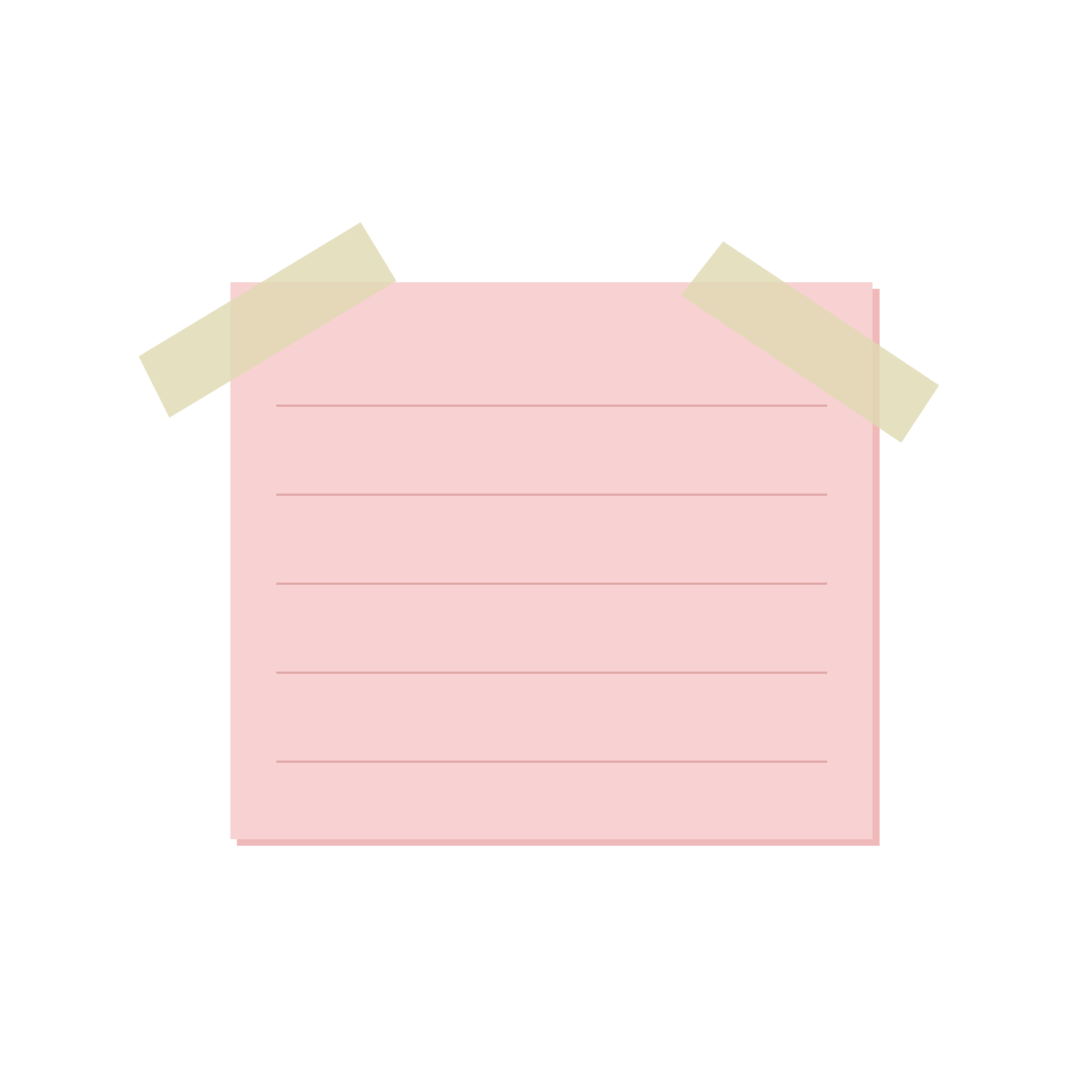 لنطبق معًا 

تدريب 3
أجهزة تخزين البيانات
طابق صور أجهزة التخزين مع أسمائها.
1
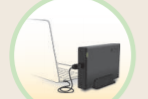 بطاقة الذاكرة
4
2
محرك القرص الصلب
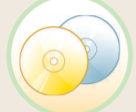 3
3
محرك أقراص الفيديو الرقمي
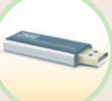 5
الأقراص المضغوطة والأقراص الرقمية
4
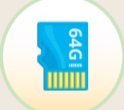 1
وحدة الذاكرة الفلاشية
5
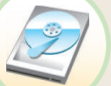 2
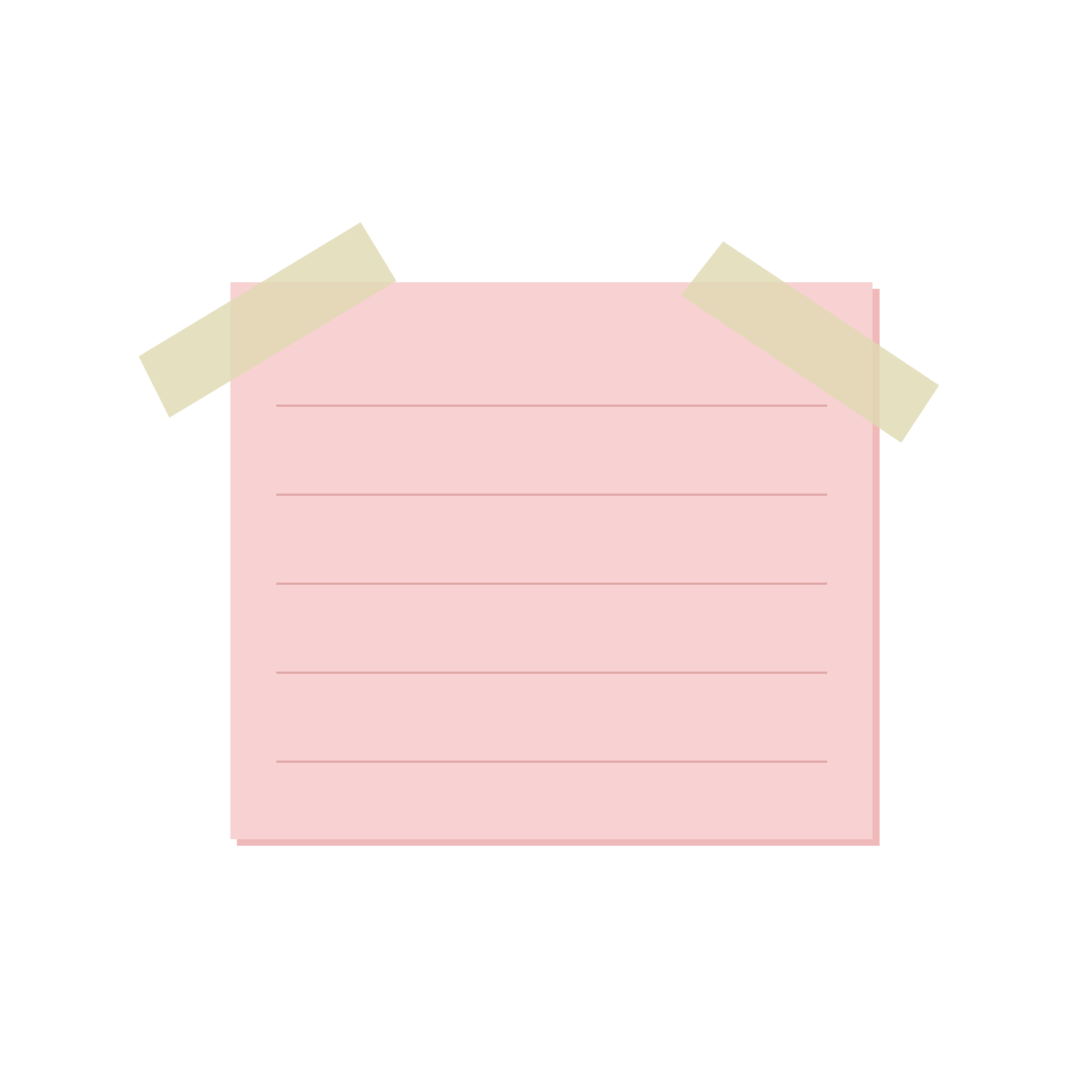 لنطبق معًا 

تدريب 4
أجهزة تخزين البيانات
ضع علامة √ أسفل أجهزة التخزين
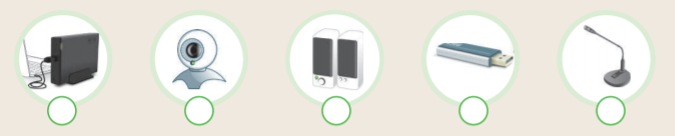 √
√
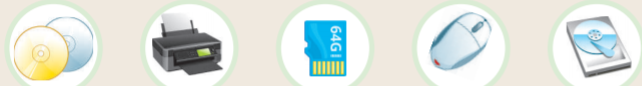 √
√
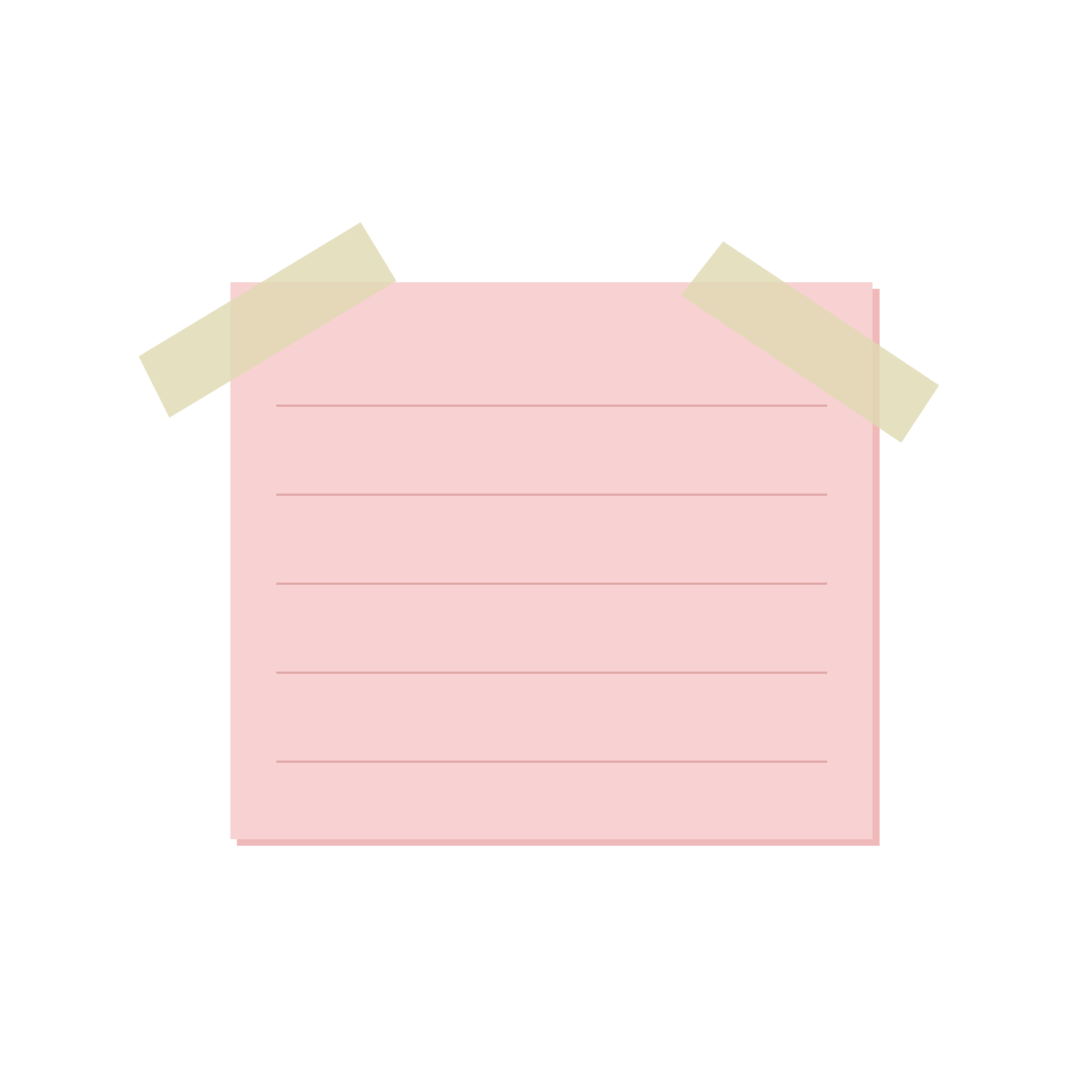 لنطبق معًا 

تدريب 5
أجهزة تخزين البيانات
ضع الرقم الصحيح بجانب كل جملة.
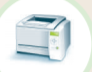 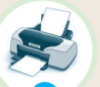 2
1
2
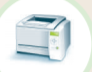 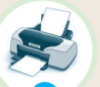 2
1
2
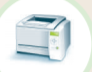 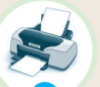 2
1
1
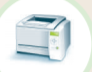 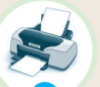 2
1
1
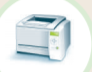 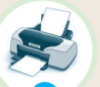 2
1
1
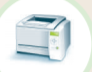 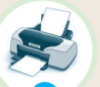 2
1
2
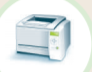 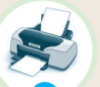 2
1
2
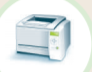 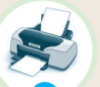 2
1
1